指定病院等における不在者投票の手引き
令和７年執行
第２７回参議院議員通常選挙
令和７(2025)年６月11日
栃木県選挙管理委員会
はじめに
◆各種選挙の執行に際しましては、多大なる御協力を賜り
　　　　　ありがとうございます。

　　　◆御視聴の際は、お手元に「指定病院等における不在者投票
　　　　　の手引き」を御用意ください。

　　　◆この説明は、公示日が７月３日、選挙の期日が７月２０日で
　　　　　あることを想定しています。
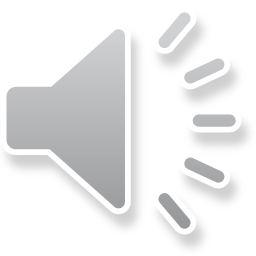 [Speaker Notes: 指定病院等における不在者投票の手引きについて、説明します。

はじめに
各指定施設関係者の皆様におかれましては、各種選挙の執行に際し、多大なる御協力を賜り、ありがとうございます。

さて、ご承知のとおり、間もなく参議院議員通常選挙が執行される予定です。

今回の選挙においては、不在者投票のポイントを、「指定病院等における不在者投票の手引き」に沿って説明いたします。
　
なお、この説明は、選挙の期日の公示の日が７月３日、選挙の期日、すなわち投票日が７月２０日であることを想定しておりますので、ご承知おきください。

それでは、お手元に指定病院等における不在者投票の手引きを御用意ください。
表紙をおめくり頂きまして、はしがきを御覧ください。

この手引きは、令和７年７月２０日に行われる参議院議員通常選挙における事務について記述したものです。

投票事務に当たっては、本手引書を熟読いただきますとともに、御不明の点については、最寄りの選挙管理委員会にお問い合わせいただきますようお願いします。]
第１　指定病院等における不在者投票の概要
１　一般的事項　（手引きP１）
◇公示日・・・７月３日（木）
　　　◇選挙期日・・・７月２０日（日）
不在者投票ができる期間・・・７月４日（金）　～　７月19日（土）
　※投票用紙等の請求は　７月４日前　においても可能
◇今回選挙で投票できる選挙人
日本国民で、平成１９年７月２１日以前に生まれた者

　市町村選挙管理委員会の選挙人名簿に登録されている者
かつ
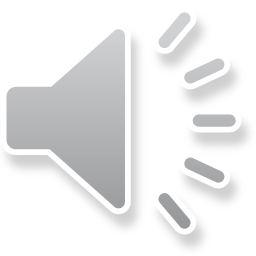 [Speaker Notes: １ページを御覧ください。

第１　指定病院等における不在者投票の概要
１　一般的事項

選挙の期日等についてです。
第２７回参議院議員通常選挙の選挙の期日の公示の日は７月３日、投票日は７月２０日です。

不在者投票ができる期間は、７月４日から７月１９日となります。

同選挙において投票ができる選挙人は、平成１９年７月２１日以前に生まれた日本国民で、市町村の選挙管理委員会の選挙人名簿に登録されていることが条件です。]
第１　指定病院等における不在者投票の概要
２　不在者投票に関する事項　（P１）
◇不在者投票の要件
ア　選挙人の属する投票区が、当該指定病院等の所在する投票区と異なる場合
イ　選挙人の属する投票区が、当該指定病院等の所在する投票区と同じ場合、
　　次の(ｱ)～(ｴ) に該当する者に限る

 (ｱ) 選挙の当日、歩行が困難であると見込まれる者
 (ｲ) 選挙の当日、投票区外に外出すると見込まれる者
 (ｳ) 職務若しくは業務に従事すると見込まれる者、あるいは冠婚葬祭への出席が見込まれる者
 (ｴ) 選挙の当日、天災又は悪天候により投票所に行くことが困難と見込まれる者

ウ　選挙人が、刑事施設、労役場、監置場、留置施設、少年院及び少年鑑別所に　　　ある場合
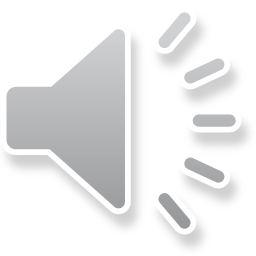 [Speaker Notes: ２　不在者投票に関する事項　

指定病院等で不在者投票をすることができるのは、次のア、イ、ウの場合です。

ア　選挙人の属する投票区が、当該指定病院等の所在する投票区と異なる場合。
イ　選挙人の属する投票区が、当該指定病院等の所在する投票区と同じ場合にも不在者投票をすることが可能ですが、この場合は、(ｱ)～(ｴ)のいずれかの要件を満たす方に限られますので、御注意ください。
ウ　選挙人が、刑事施設、労役場、監置場、留置施設、少年院及び少年鑑別所にある場合。

次に、２ページの(2)不在者投票のできる期間等についてです。
指定病院等における不在者投票のできる期間は、７月４日から７月１９日までです。投票ができる時間は、午前8時３０分から午後５時までです。
なお、投票用紙等の請求は、不在者投票の開始日である７月４日前においても可能ですので、あらかじめ準備をしておき、早めに請求をするのがよいでしょう。
ただし、通常選挙の不在者投票の開始日前に投票用紙等が送付された場合であっても、不在者投票を行う日は、開始日以後に設定しなければなりませんので、ご注意ください。]
第２　不在者投票管理者の職務等
１　不在者投票管理者とは　（P３）
◇施設の長が不在者投票管理者となる
　　　◇ただし、施設の長が候補者又は外国人である場合は、
　　　　　不在者投票管理者となることはできない
３　不在者投票管理者の留意すべき事項　（P４）
◇管理者等の地位を利用した選挙運動の禁止
　　　◇投票の秘密保持
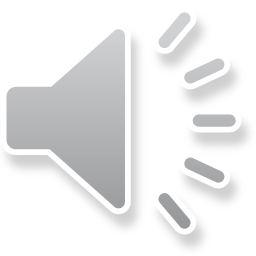 [Speaker Notes: ３ページを御覧ください。

第２　不在者投票管理者の職務等についてです。

不在者投票管理者は、施設の長がその職を務めます。
不在者投票に関する手続きのすべてについて最終的な決定をすることとなりますので適正な管理・執行をお願いします。

４ページを御覧ください。

３　不在者投票管理者の留意すべき事項についてです。

不在者投票管理者は不在者投票に関し、その業務上の地位を利用して選挙運動をしてはならないことになっております。
例えば、病院長が不在者投票の対象となる入院患者に対してその診療上の影響力を利用して選挙運動をする等の行為は、一般的に違反となりますので、御注意ください。
事務の管理、執行に当たっては、投票の秘密保持を期するようお願いします。
また、投票用紙は１枚でも不足が生じると大変な問題となりますので、保管には十分注意してください。]
第３・４　不在者投票事務の流れと投票方法
事務の流れ　（P５～）
投票記載場所の設備
選挙人に対する周知
（P７）
（P１２～１４）
請求依頼の受付
立会人等の選任
（P１４）
（P８）
投票用紙等請求書の作成
投票
（P９～１１）
（P１４～）
市町村委員長宛て送付
投票用紙等の請求
（P９～１１）
（P２１）
経費（郵送料・事務費）の請求
投票用紙等の受領・保管
請求を行わない場合も報告
（P１２）
（P２２～２３）
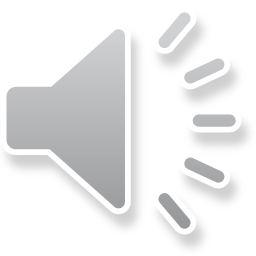 [Speaker Notes: ５ページを御覧ください。

第３　指定病院等における不在者投票事務の流れは以下のとおりです。

まず、選挙人に対する周知をします。
その後、選挙人から施設への投票用紙等の請求依頼があり、施設にて投票用紙等請求書を作成します。
各名簿登録地の市町村選挙管理委員会へ投票用紙等の請求を行います。
投票用紙等を受領し、確認の上、保管してください。
投票用紙等は、金庫等の必ず鍵のかかるものを利用して指定病院等において不在者投票を行う日まで厳重に保管してください。
 
投票記載場所を設備し、立会人等の選任を行います。
 
６ページを御覧ください。

立会人は選挙権を有する者の中から選任してください。人員は１名以上です。
また、公正な投票の実施にむけて外部立会人の導入もご検討いただければと思います。外部立会人の選定依頼については、各施設が所在する市町の選挙管理委員会にお問い合わせください。
 
ここまで準備ができたら、投票を行います。
具体的な投票の手順等については、「第４の４　不在者投票」１４ページ以降を参照してください。
 
最後に投票結果の報告や経費の請求に関してですが、栃木県へ報告及び請求をしてください。
 
次に７ページを御覧ください。

１　選挙人に対する周知

入院、入所中の選挙人に対して、不在者投票の周知を行ってください。
医師、看護師、職員や、付き添い人、通院・通所者などの入院患者以外の者は、この不在者投票をできませんので、注意してください。
投票日周知のための掲示表の原稿を３６ページに添付しましたので、御活用ください。

８ページを御覧ください。

２　投票用紙等の請求
投票する意思のある選挙人から、不在者投票用紙等請求依頼書により、投票用紙等を市町村委員会に請求することの依頼を受けてください。

９ページを御覧ください。

(2)②投票用紙等の請求先は、名簿登録地の市町村委員長です。一般的には、選挙人の住所地の市町村委員会の委員長になります。

１０ページを御覧ください。

投票用紙等の請求は、この様式により行ってください。
請求書は、市町ごとに作成します。
複数の市町を混在させないよう御注意ください。

１１ページを御覧ください。

⑥に記載のとおり、「（別紙）」用紙については、不在者投票事務処理用としてコピーをする等して、もう１部を同時に作成しておいてください。
また、注意書きにあるとおり　、（別紙）用紙については、不在者投票事務処理表を兼ねる様式になっています。
名簿登録地の市町村委員長に対し投票用紙等を請求する際には、（別紙）用紙の「投票事務処理欄」の部分は空欄のままとなります。
 
次に、１２ページを御覧ください。

名簿登録地の市町村委員長から投票用紙等の交付等を受けたときは、これを厳重に保管しておき、選挙人が投票する際に投票記載場所において交付する取扱いとしてください。事前に投票用紙等を選挙人に交付した場合、選挙人が投票記載場所以外の場所で投票用紙に候補者の氏名等を記載するおそれがあり、その場合、当該投票は無効となってしまうので上記の取扱いとするものです。
県内の名簿登録地の市町委員長から送付された投票用紙等には、外封筒表面最下部に選挙人の氏名を鉛筆等で記載してありますので、これを確認の上、交付してください。

投票方法につきましては、１５ページから１９ページを御確認ください。
１９ページを御覧ください。

(5)投票の事務処理についてです。
投票用紙等の請求を行った際に、不在者投票事務処理用としてもう１部作成した（別紙）用紙を利用して投票の事務処理を行ってください。
書き方は２０ページの記載例のとおりです。
投票用紙の請求時には空欄だった右側を用いて、誰が投票したか等を管理し、事務を行ってください。
この不在者投票事務処理表のコピーの全てを、不在者投票の事務に要した経費の報告・請求の際に添付していただくこととなりますので作成を忘れずにお願いします。
不在者投票管理者は、選挙人から投票を受け取った場合は、投票用封筒（外封筒）を３５ページを参考に、記載漏れがないか等再度点検した上で、名簿登録地の市町村
ごとにさらに他の適当な封筒に入れて封をし、その表面に投票が在中している旨を明記し、直ちにそれぞれの名簿登録地の市町村委員長に直接送致し、又は郵便等で送付して
ください。
不在者投票用紙は、選挙の投票日に投票所が閉まる時刻までに投票所へ届かなければ無効となってしまいますので、投票日の前日までに送付をお願いします。　
 
２１ページを御覧ください。

６の（2）投票用紙等の請求を申し出ながら、不在者投票を行わなかった選挙人の投票用紙等については、当該選挙人の住所及び氏名を明示する書面を添付して、当該選挙人の名簿登録地の市町村委員長に返還してください。
 
２２ページを御覧ください。

第５　その他
１　選挙公報等の送付
選挙人への便宜供与のため、選挙公報及び審査公報を７月９日頃送付する予定ですので、御活用ください。
 
２　経費の請求
不在者投票に要した経費は、全ての不在者投票事務処理表のコピーと振込先となる通帳の写しを添付し、栃木県知事宛てに報告・請求してください。
不在者投票が１件も行われなかった場合、または経費の請求を行わない場合には、電話又はＦＡＸにより、その旨報告してください。

以上で説明を終了します。]